Search for the First Strange Hexaquark
Geraint Clash
University of York, UK
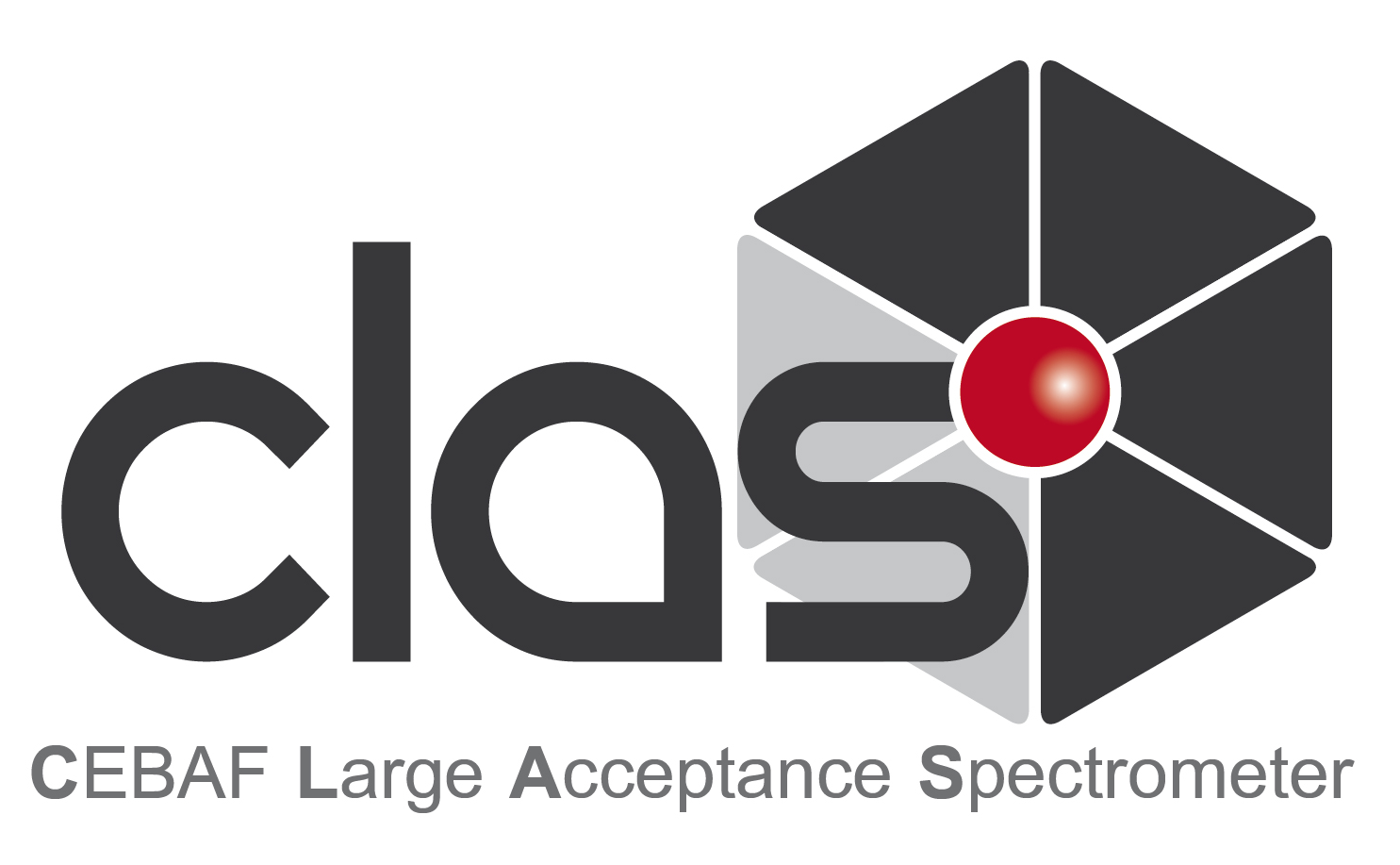 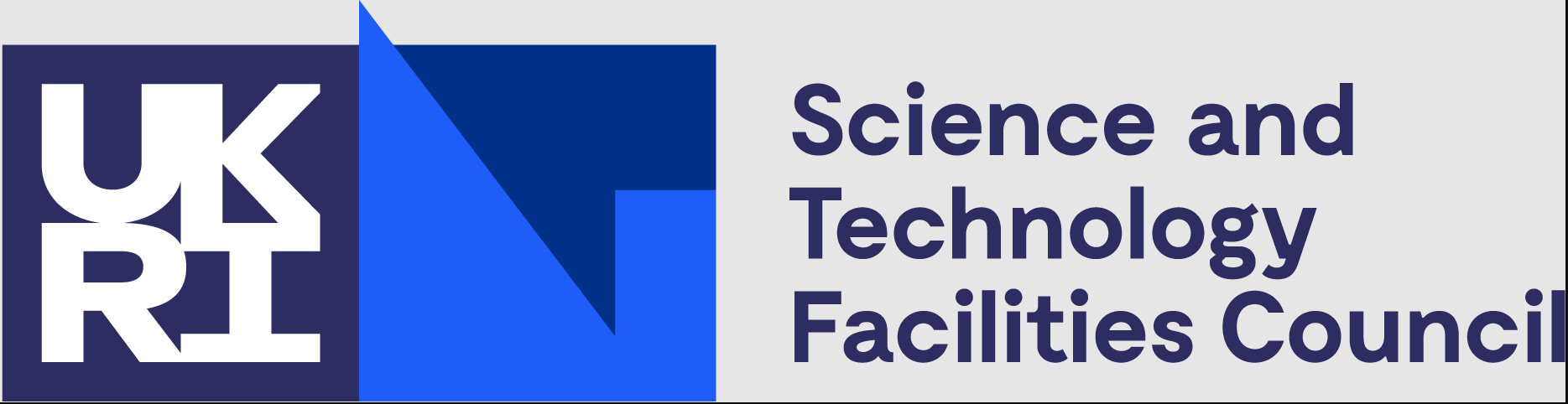 Hadrons an Introduction
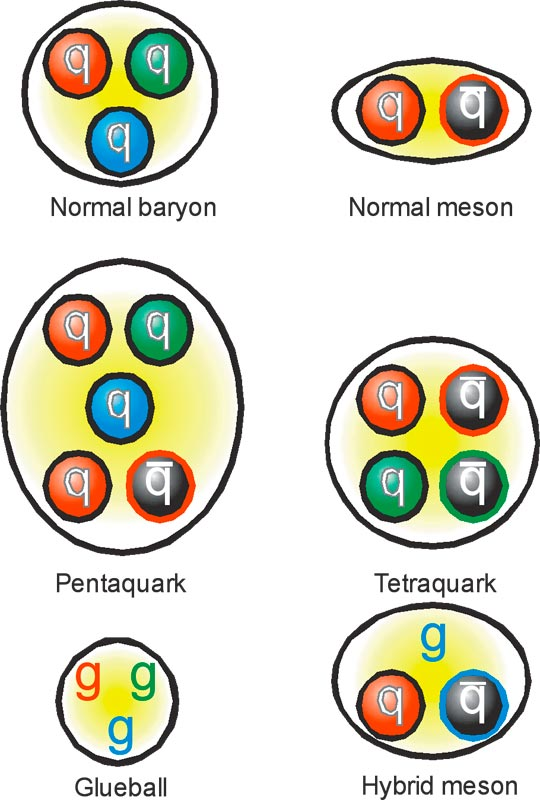 Hadrons formed from u,d,c,s,b
 
Baryons and mesons

Exotic states
What are Hexaquarks
Mihai Mocanu
Talk: Previous session
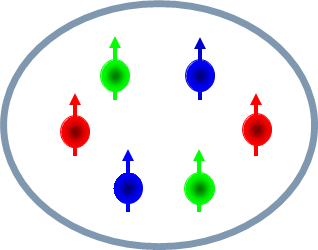 Me
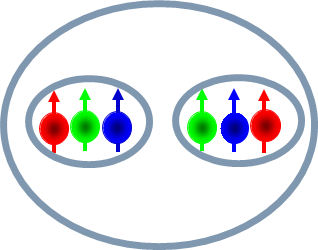 Dr. Matthew Nicol
Talk: 4:45 PM
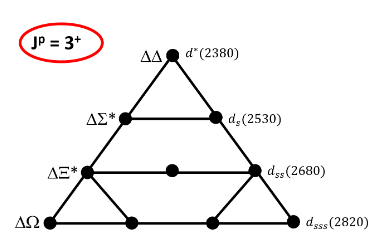 P. Adlarson et al., Phys.Rev.Lett. 106 (2011) 242302
P. Adlarson et al., Phys.Rev.Lett. 112 (2014) 20, 202301
Why Hexaquarks

QCD many body effects
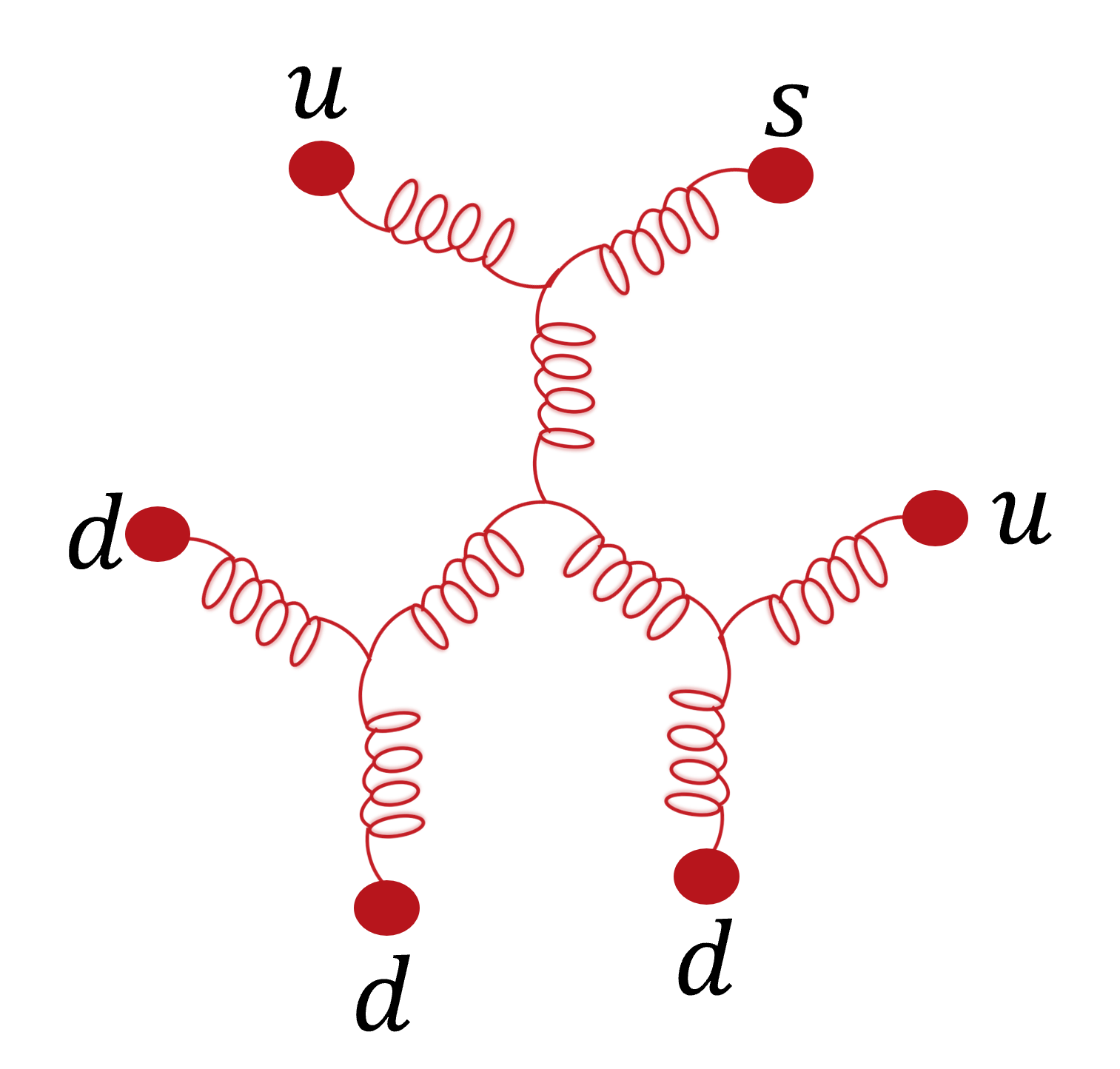 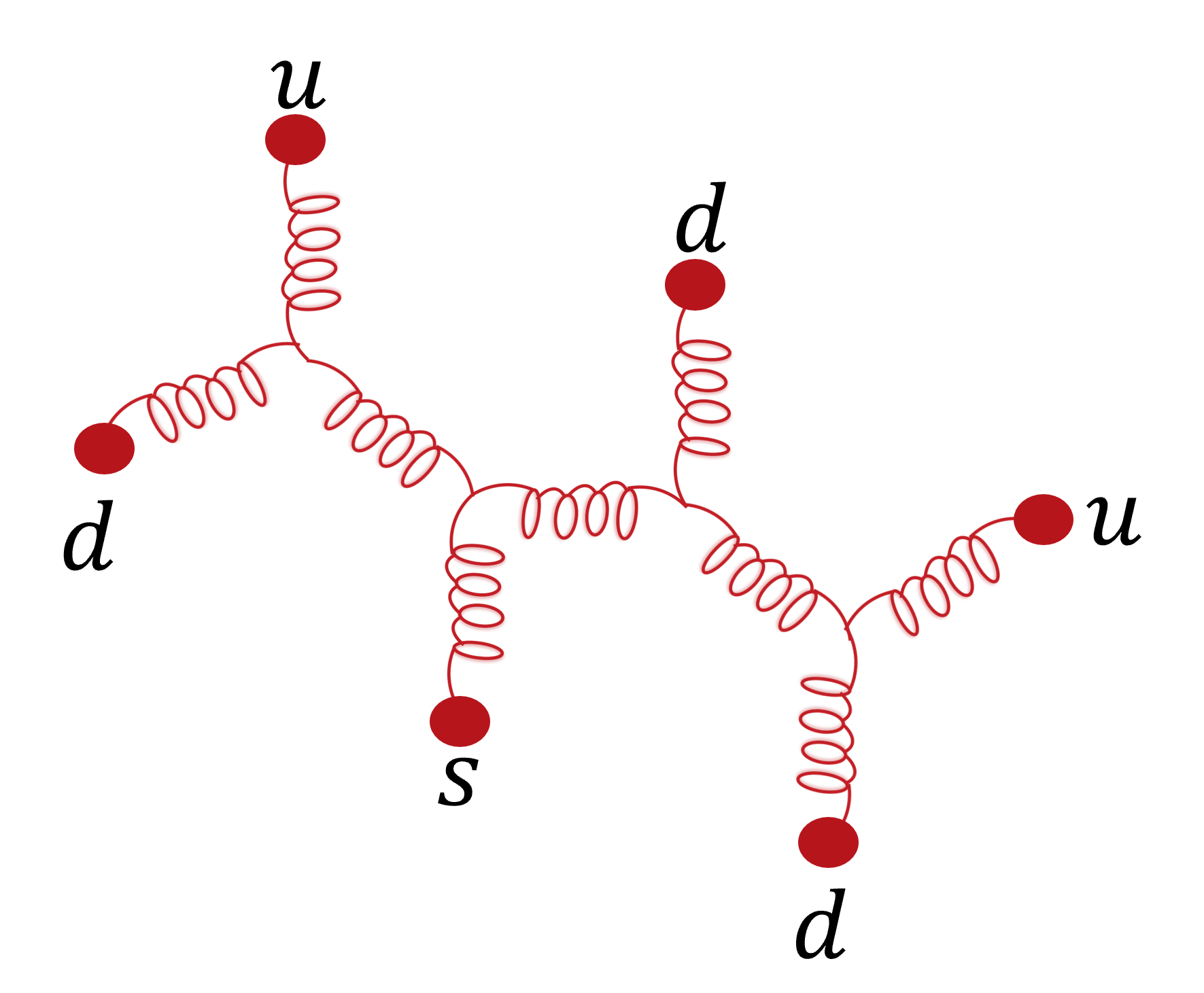 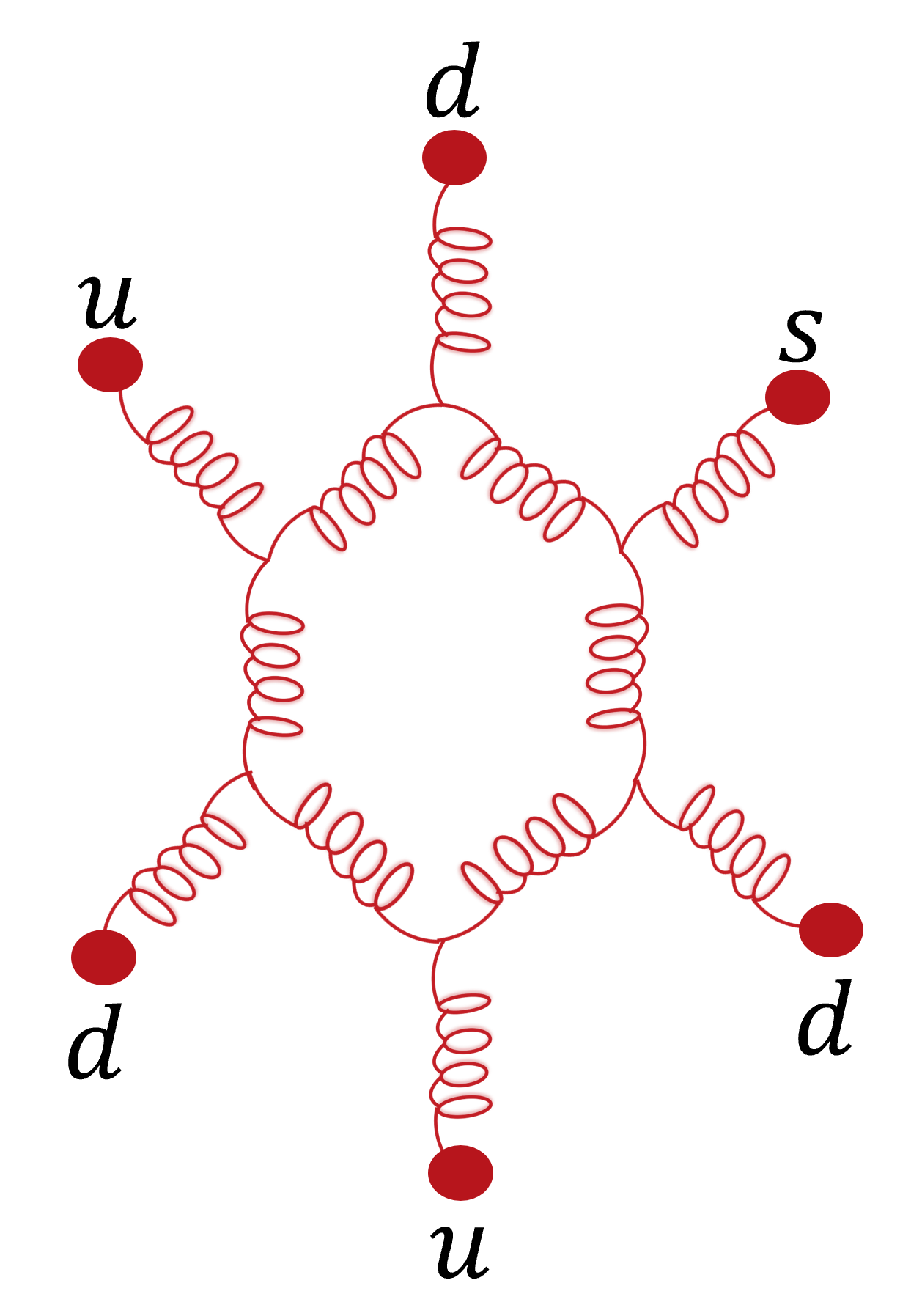 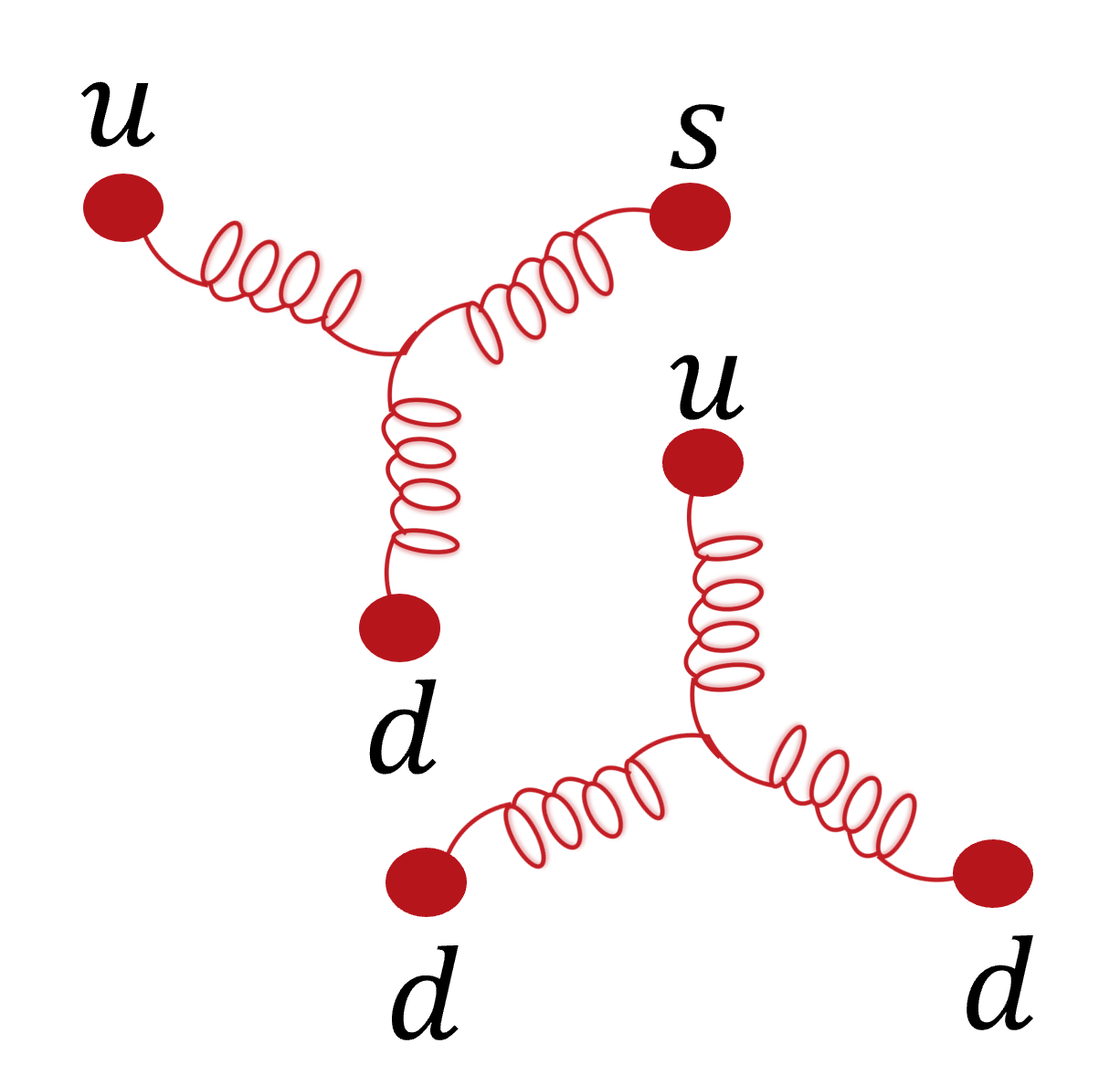 Fan Wang, arXiv:1711.01445v1
The Question of Structure
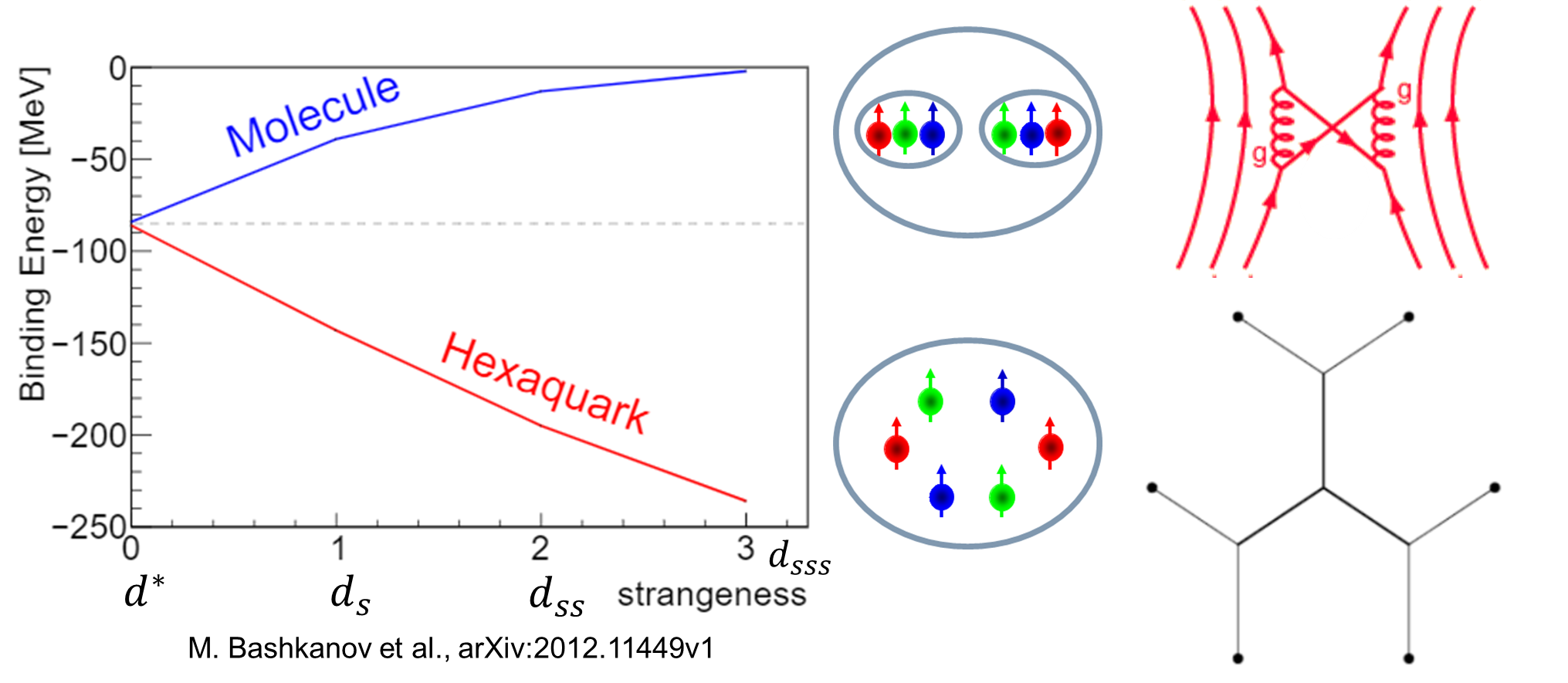 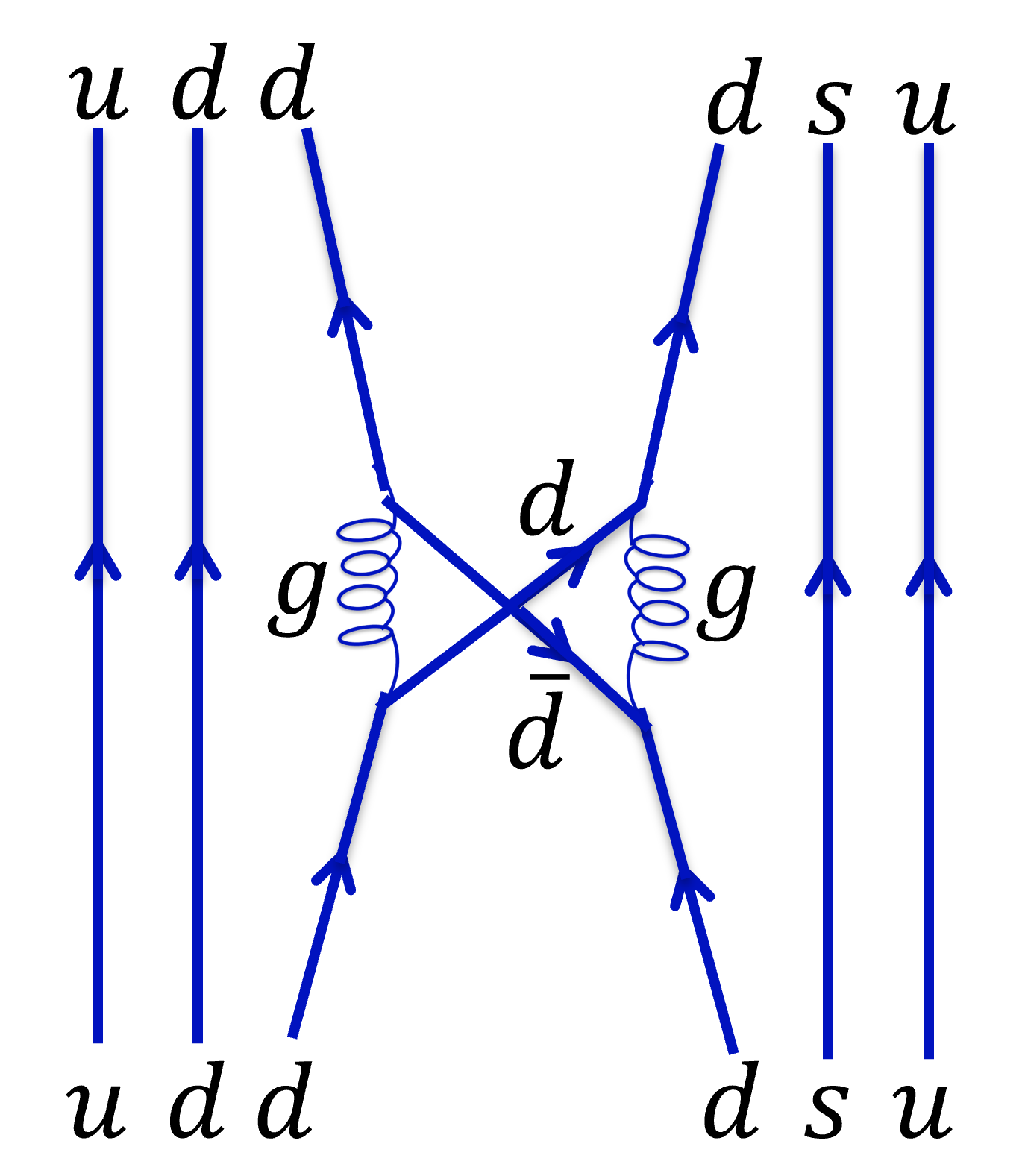 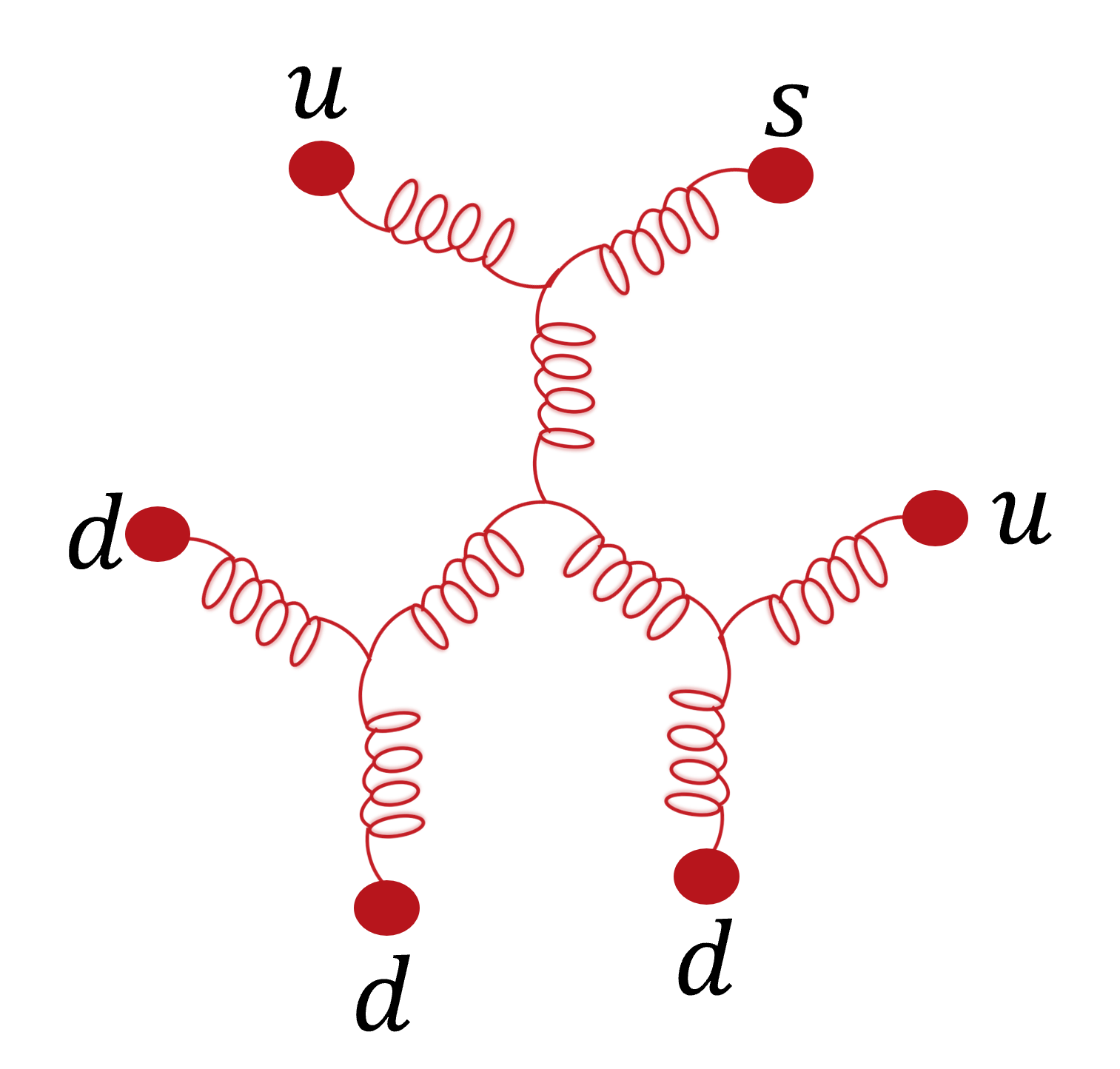 Molecule
Pion exchange
Pion wont couple to strange quark
Genuine hexaquark 
Colour magnetic force scales with quark mass
The Experiment
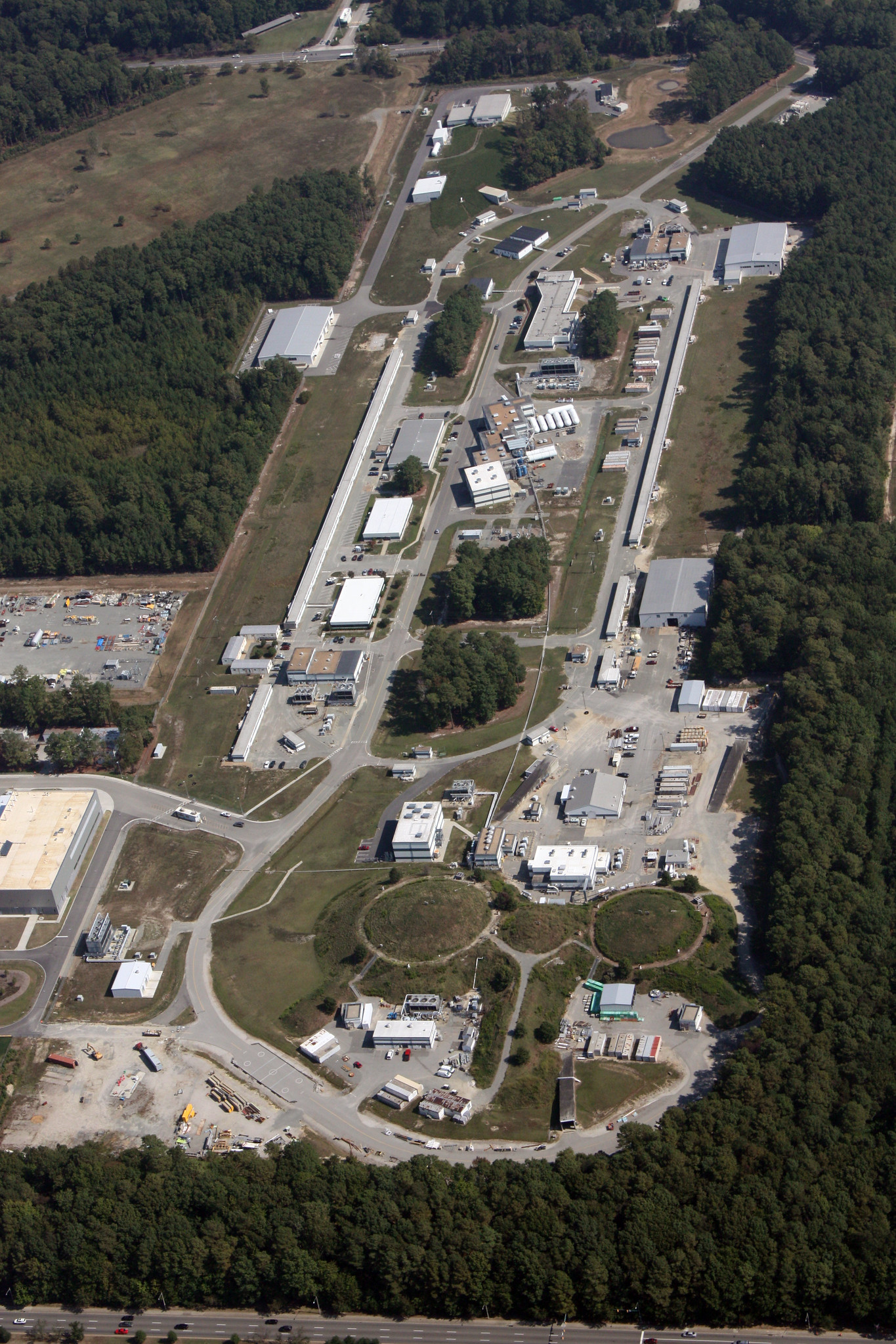 CEBAF gives electron beam

2 anti-parallel linacs

At energy (10.2 – 10.6 GeV) beam enters halls

Hall b is where CLAS12 lives
The Experiment
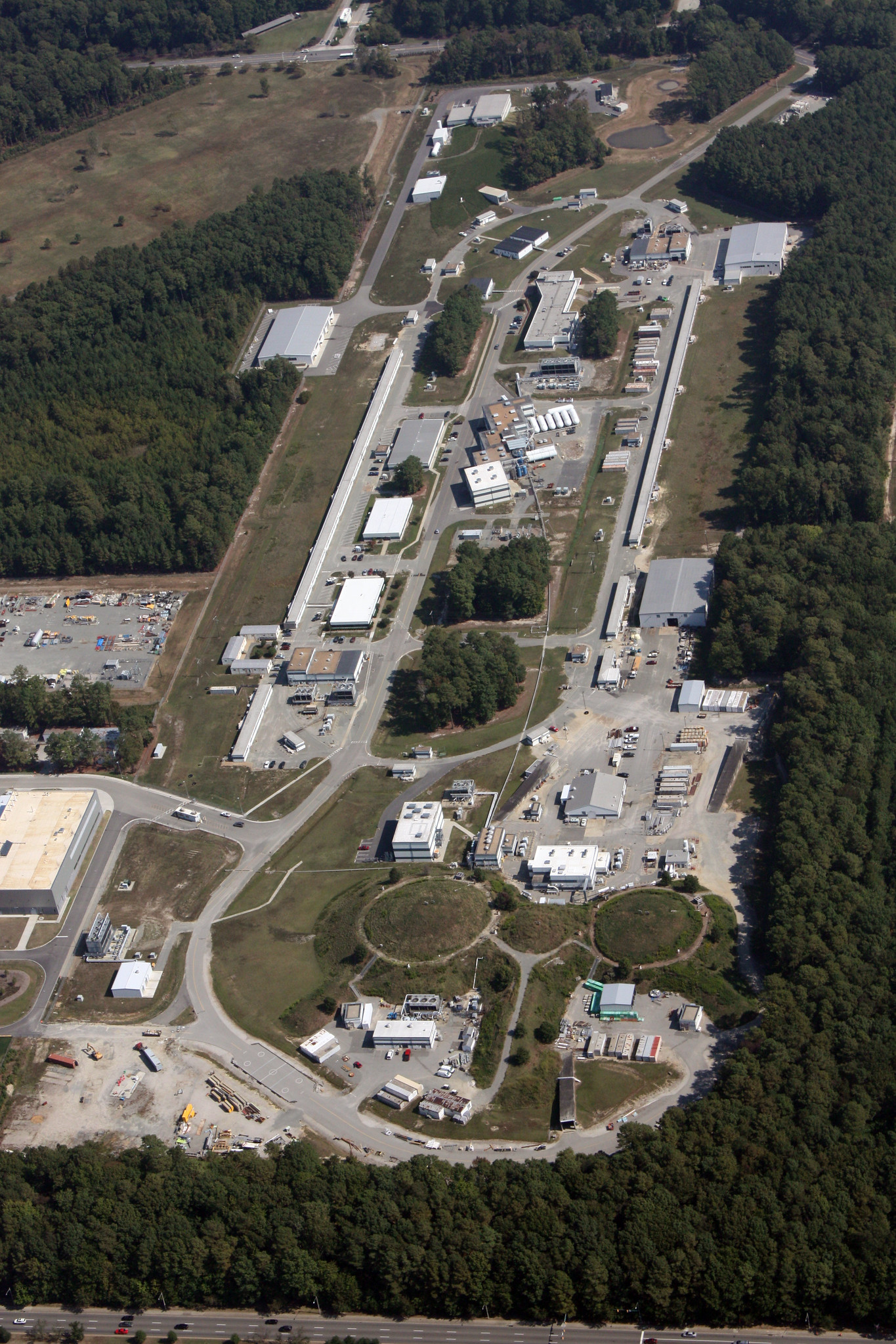 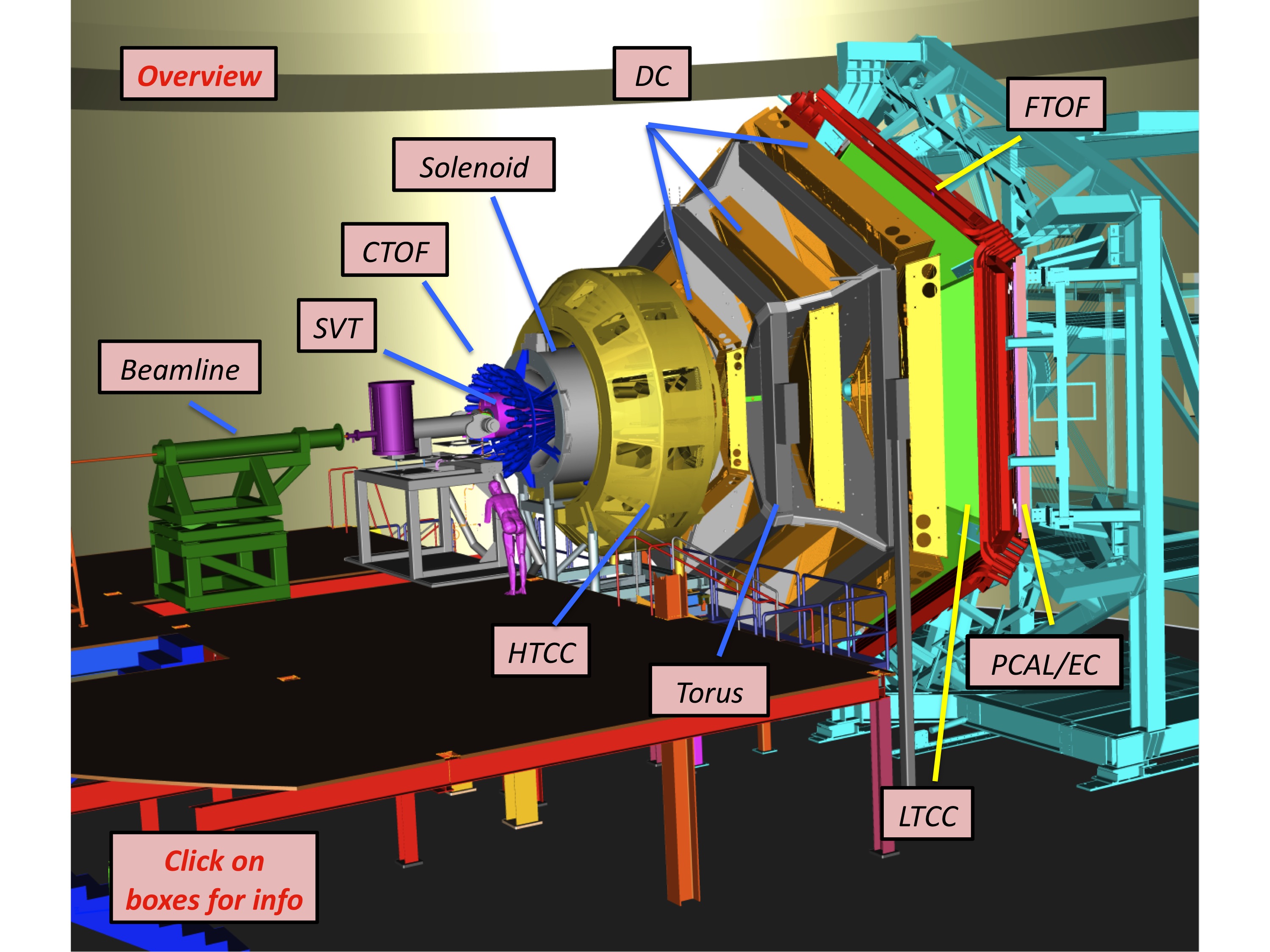 The Method
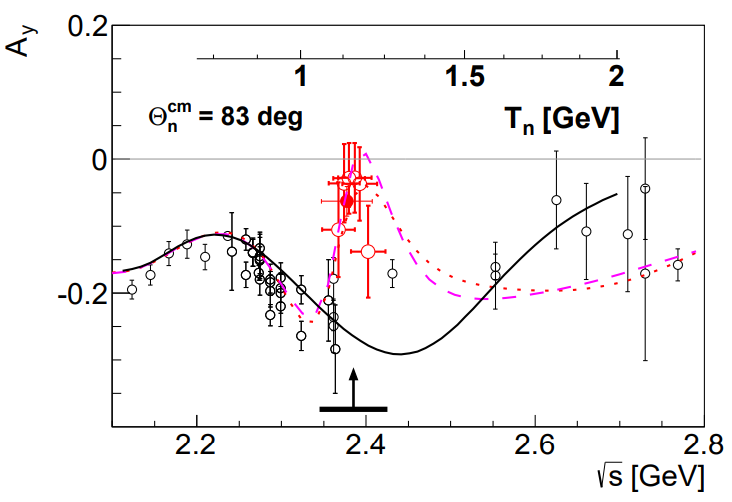 Sensitive to polarization

Lambda self analysing

Lambda 100% polarized
P. Adlarson et al., Phys. Rev. Lett. 112, 202301 (2014).
Specific Channel
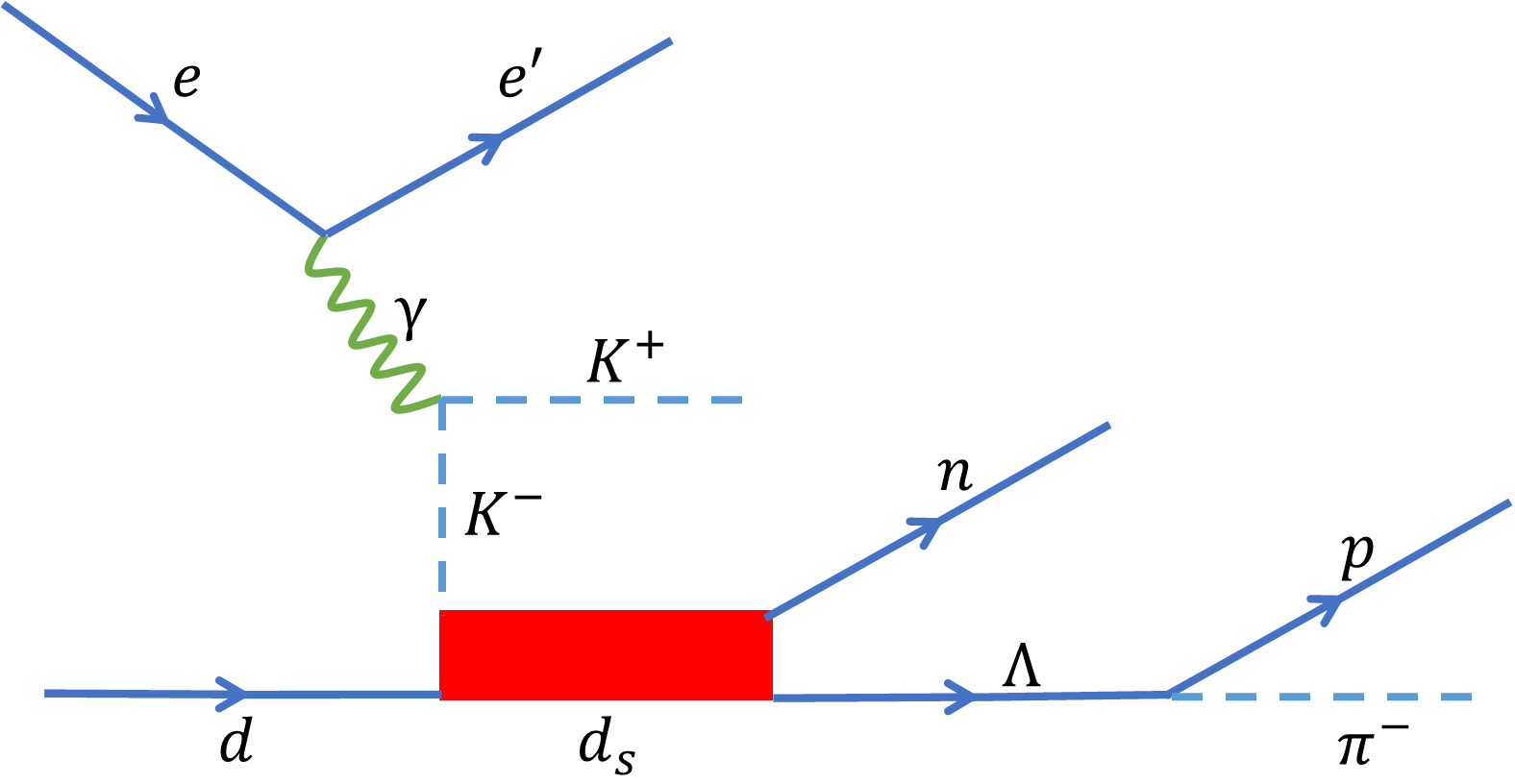 *
Specific Channel
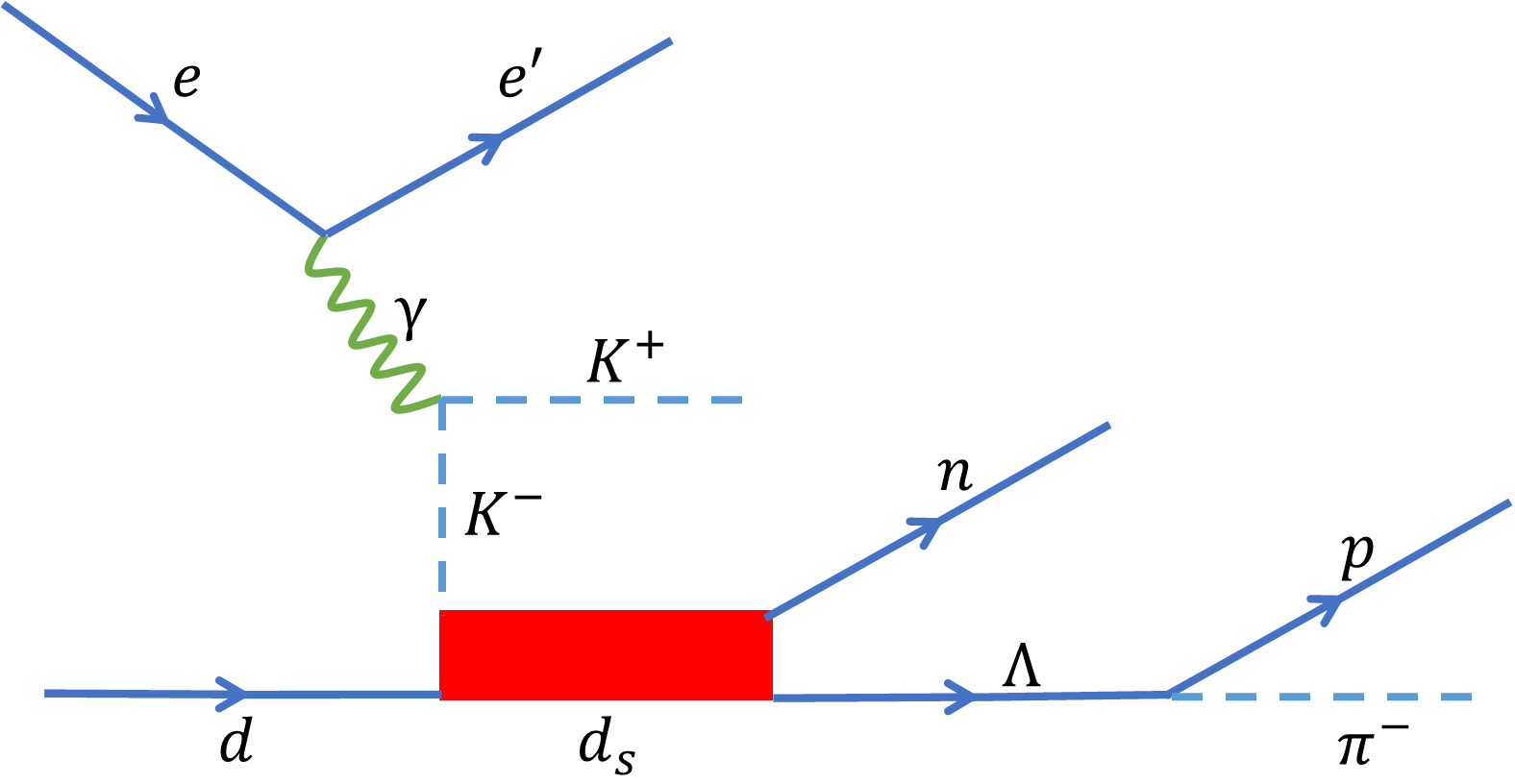 *
Event Selection
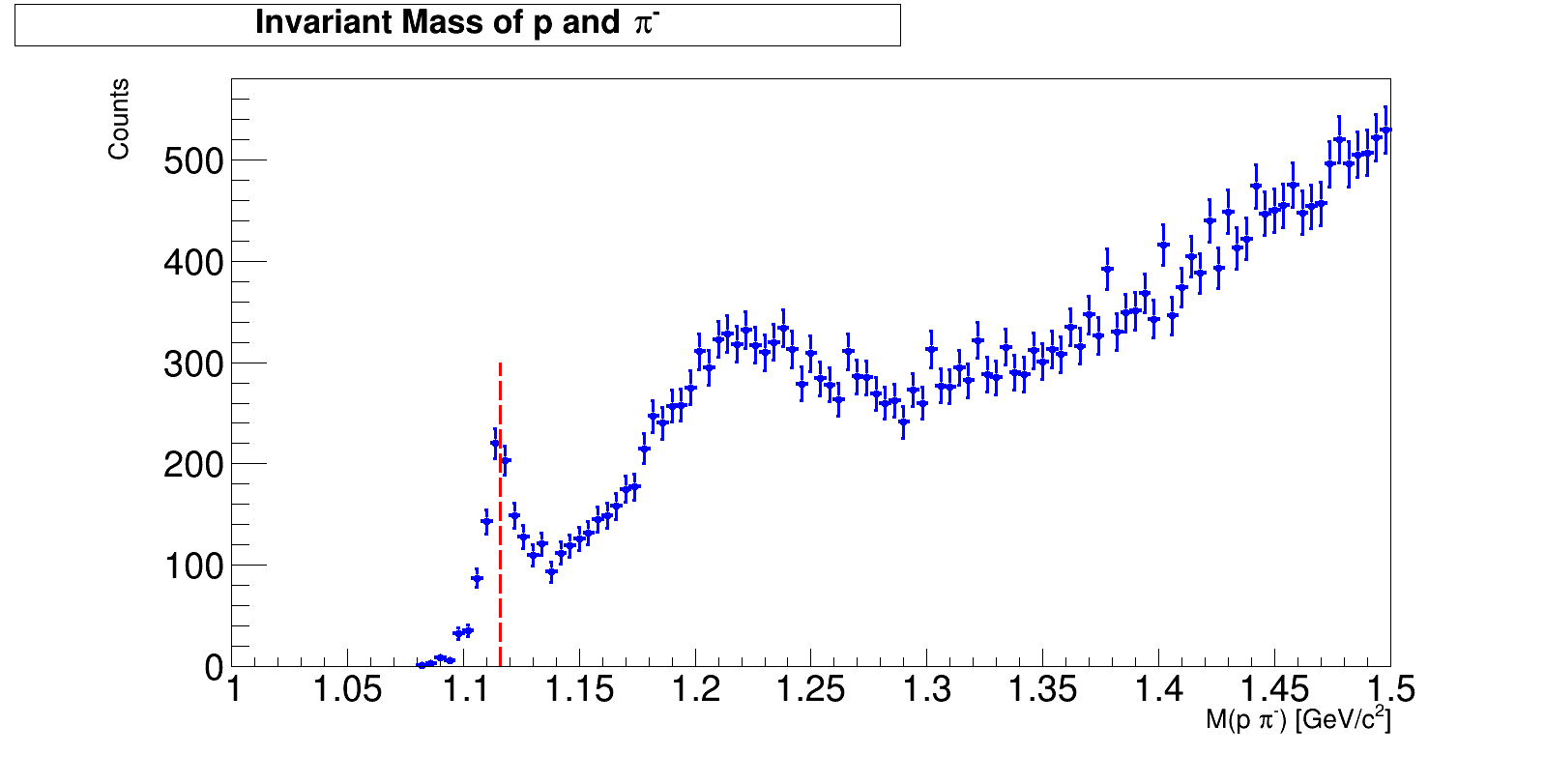 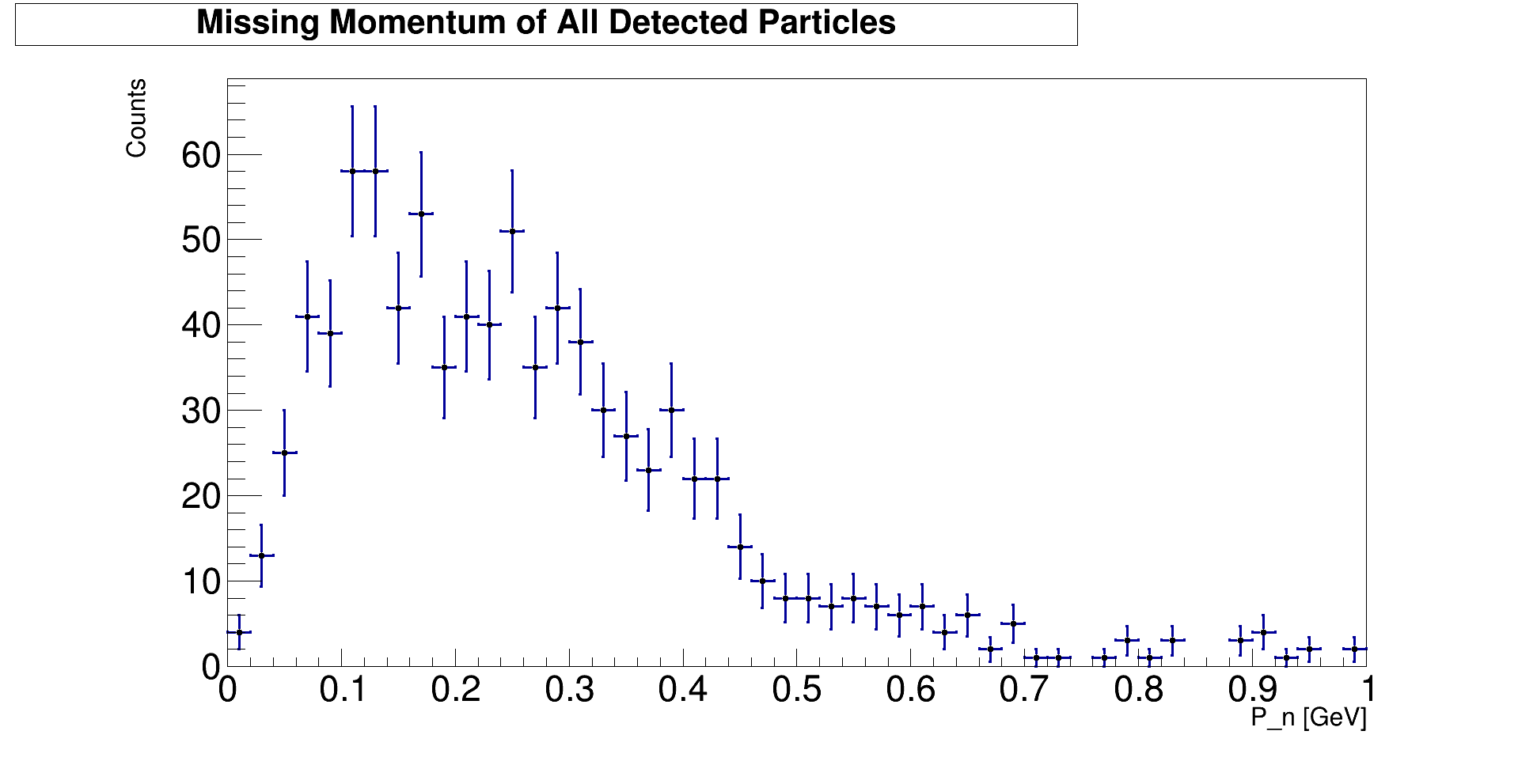 Polarization a Closer Look
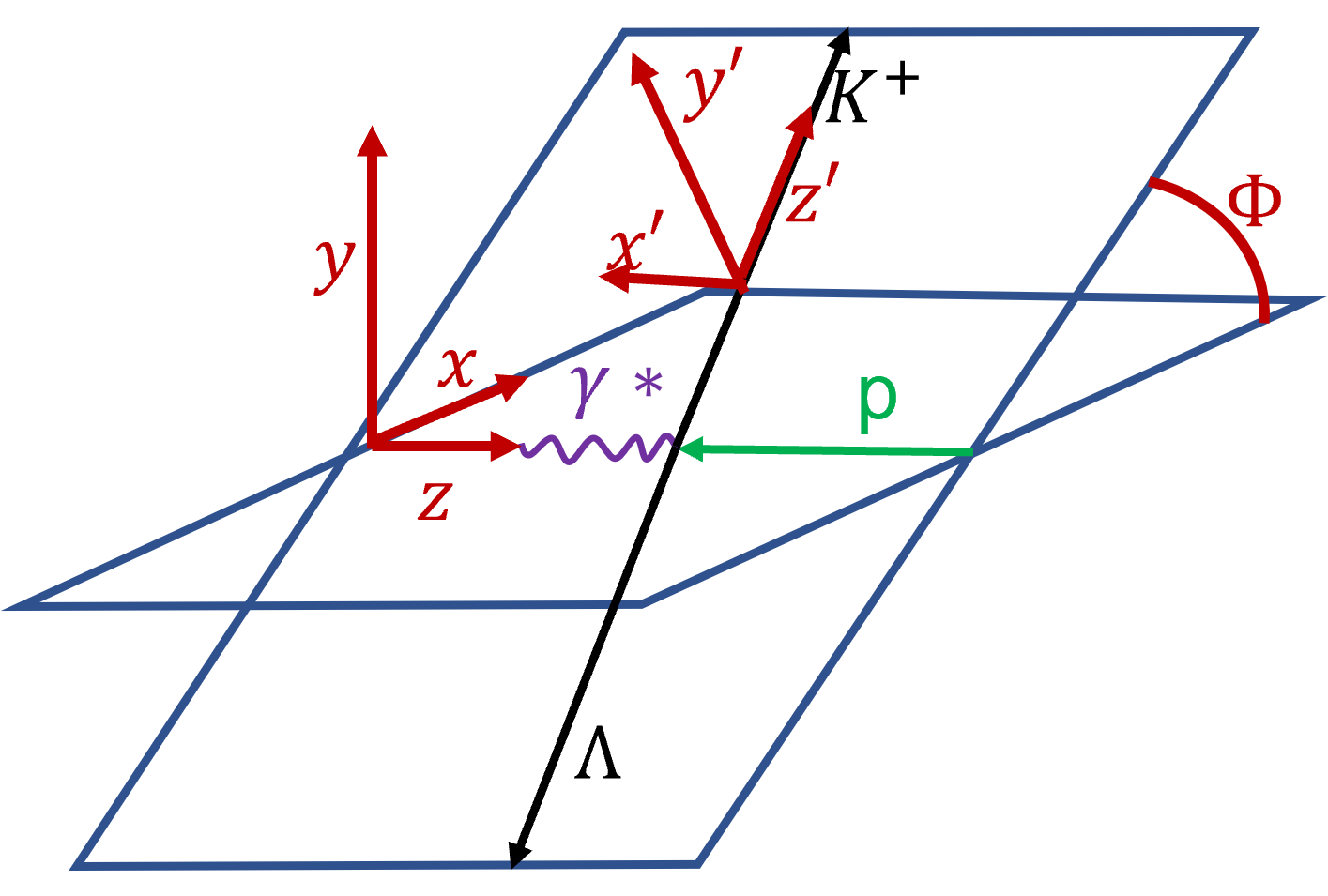 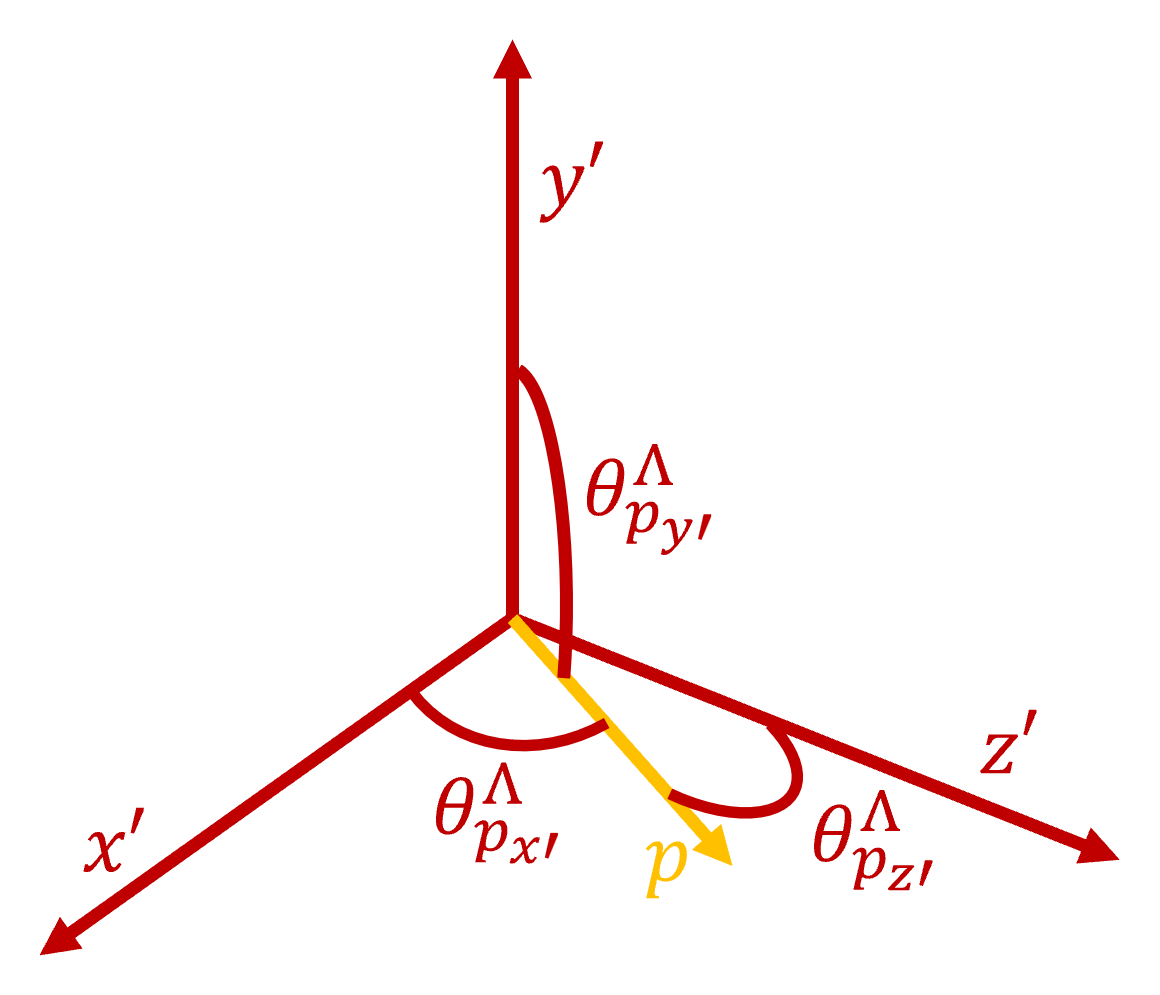 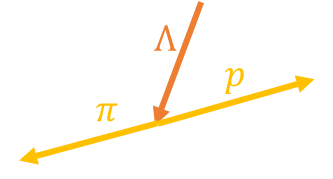 Benchmark Reaction
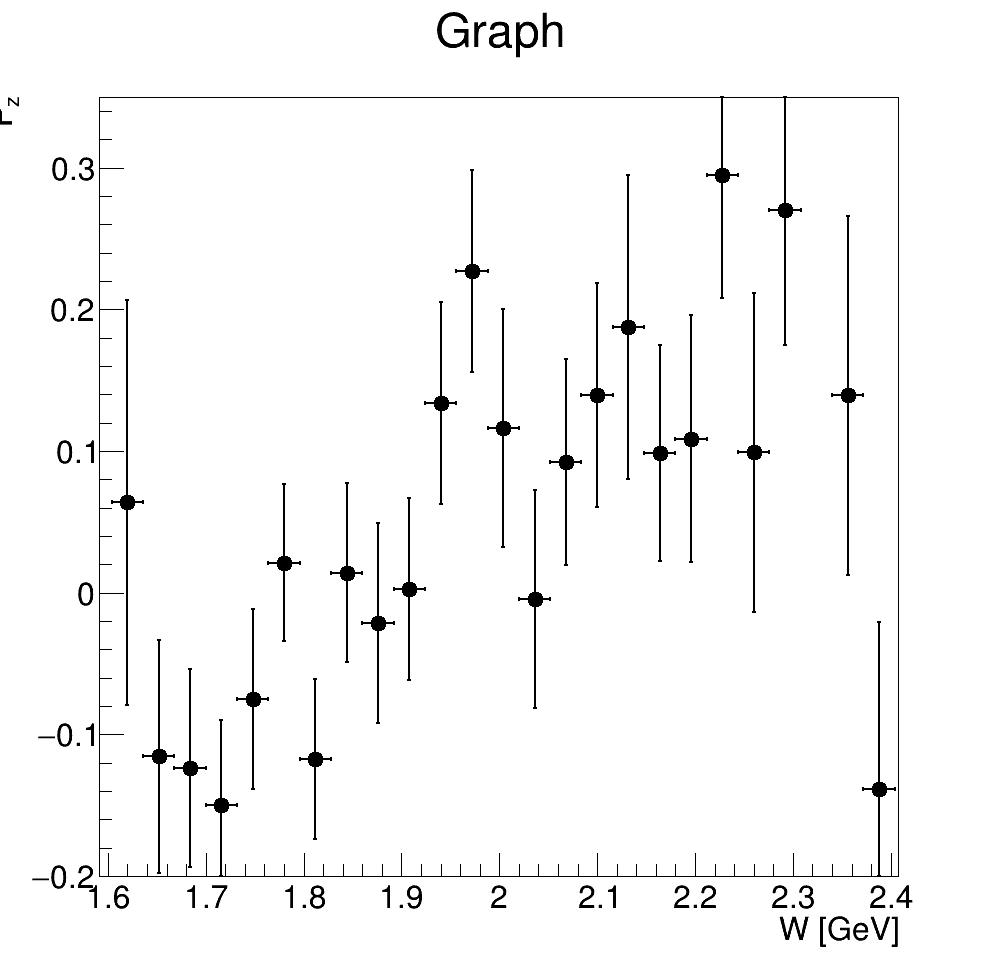 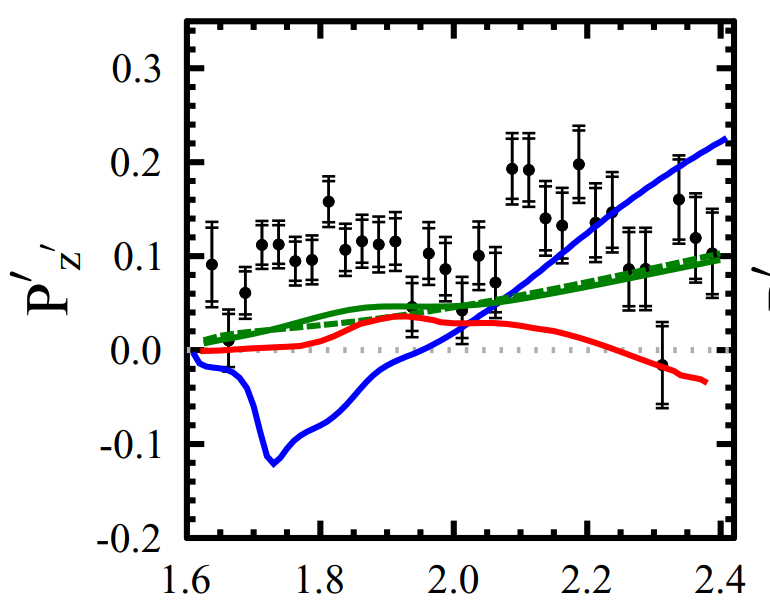 W [GeV]
D. S. Carman et al. Phys. Rev. C 105, 065201 (2022)
Preliminary Results
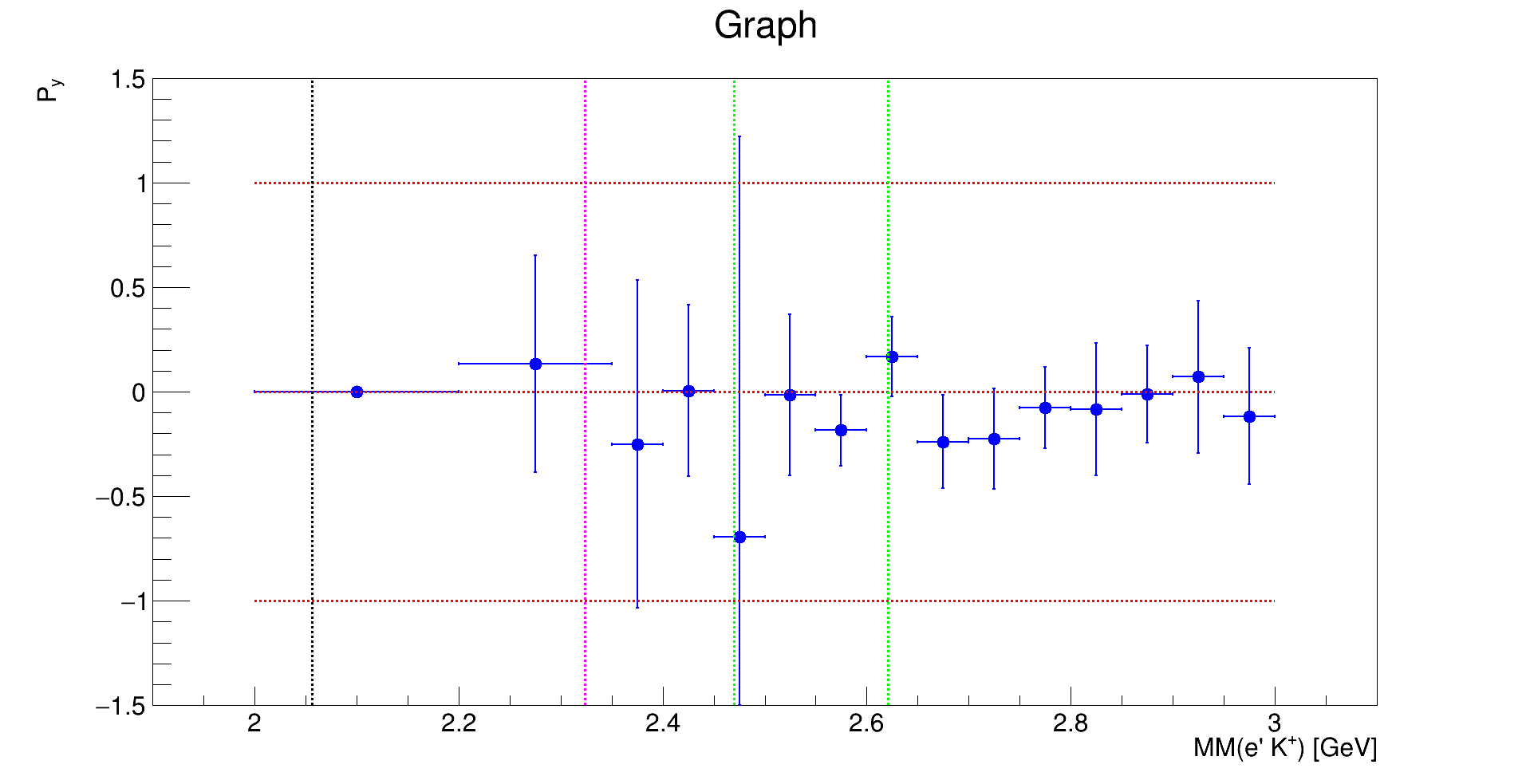 Mass of X [GeV]
Summary
Thank youAny Questions?
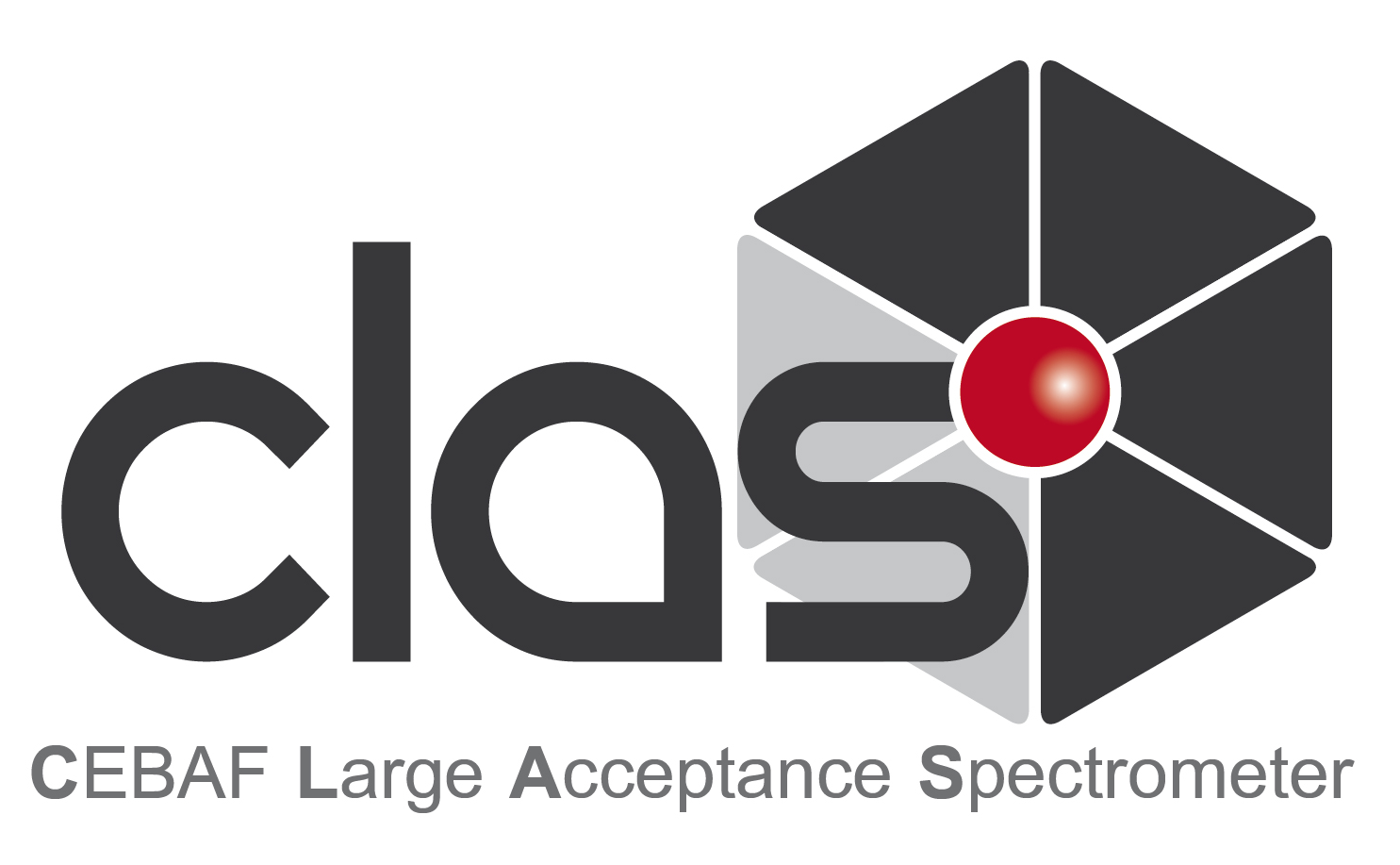 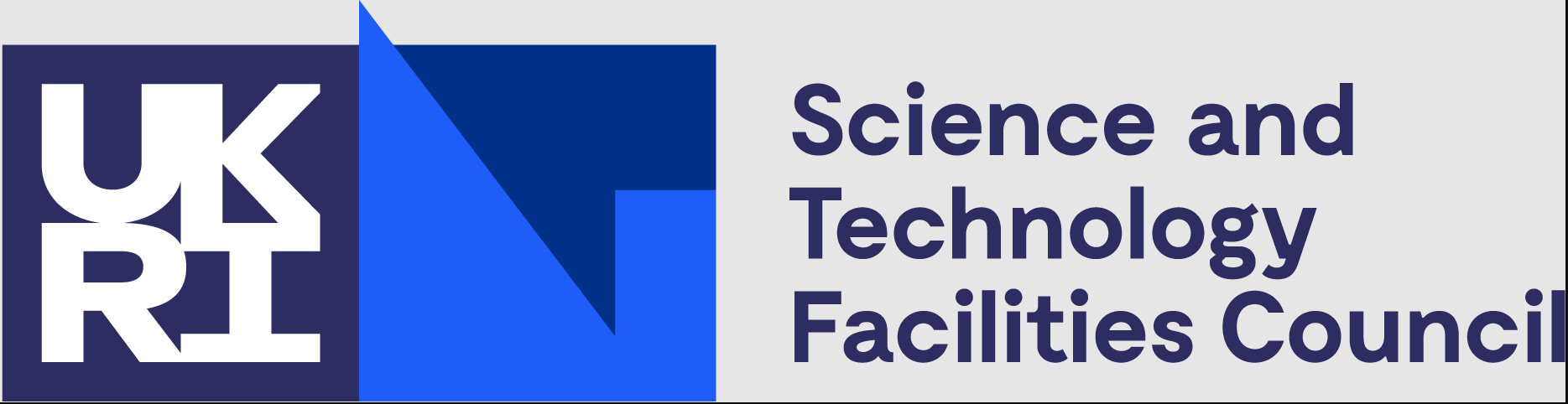 Polarization
Background and Motivation

Neutron Stars
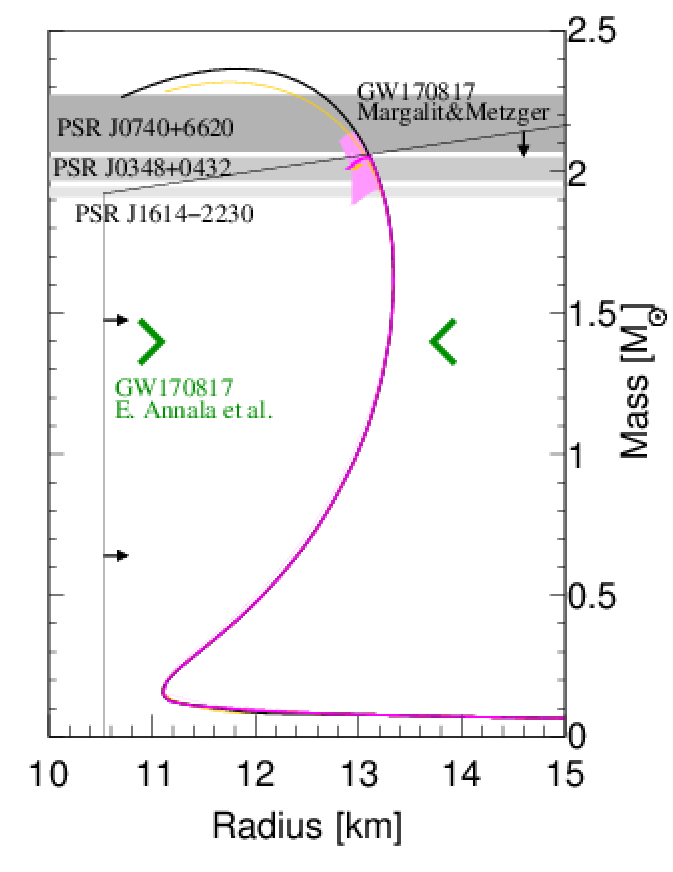 Nuclear Matter
Hexaquark Matter
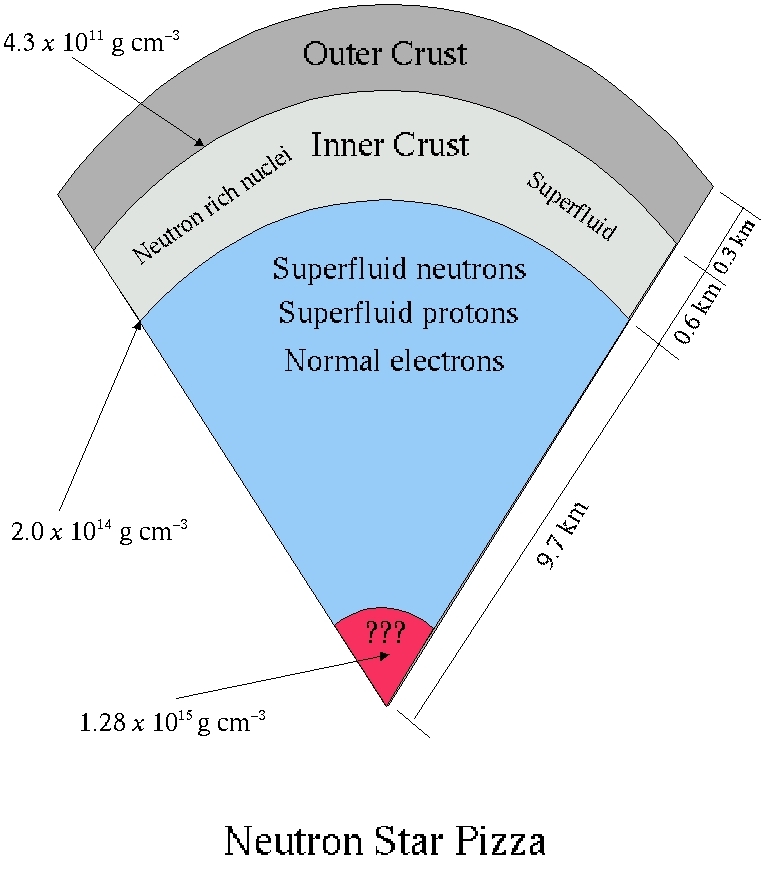 I.Vidaña et al., Phys.Lett.B 781 (2018) 112-116